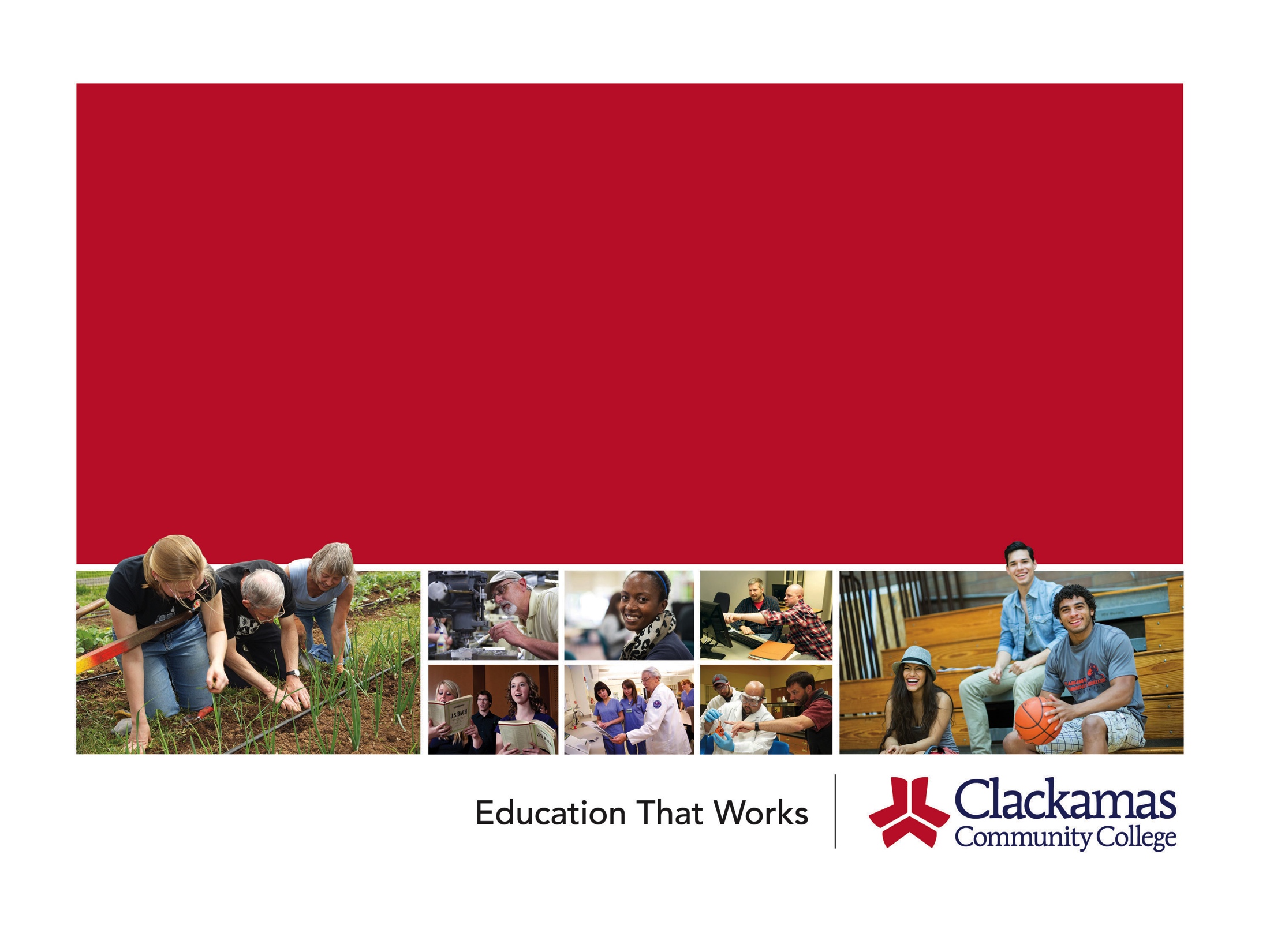 Let’s Rally!
[Speaker Notes: Updated 8-18-15, 2015]
State budget
$1.8 billion shortfall to maintain current funding
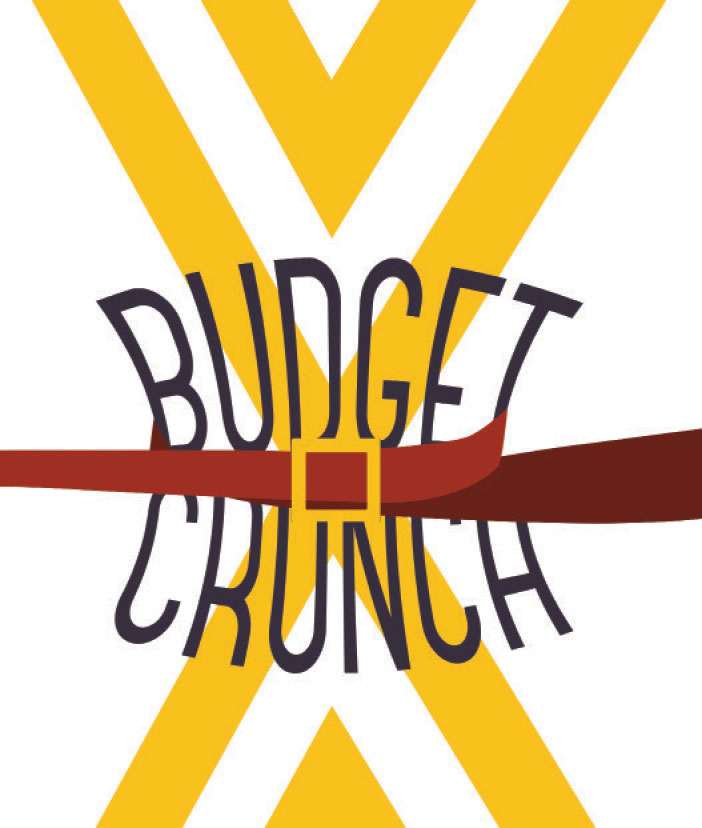 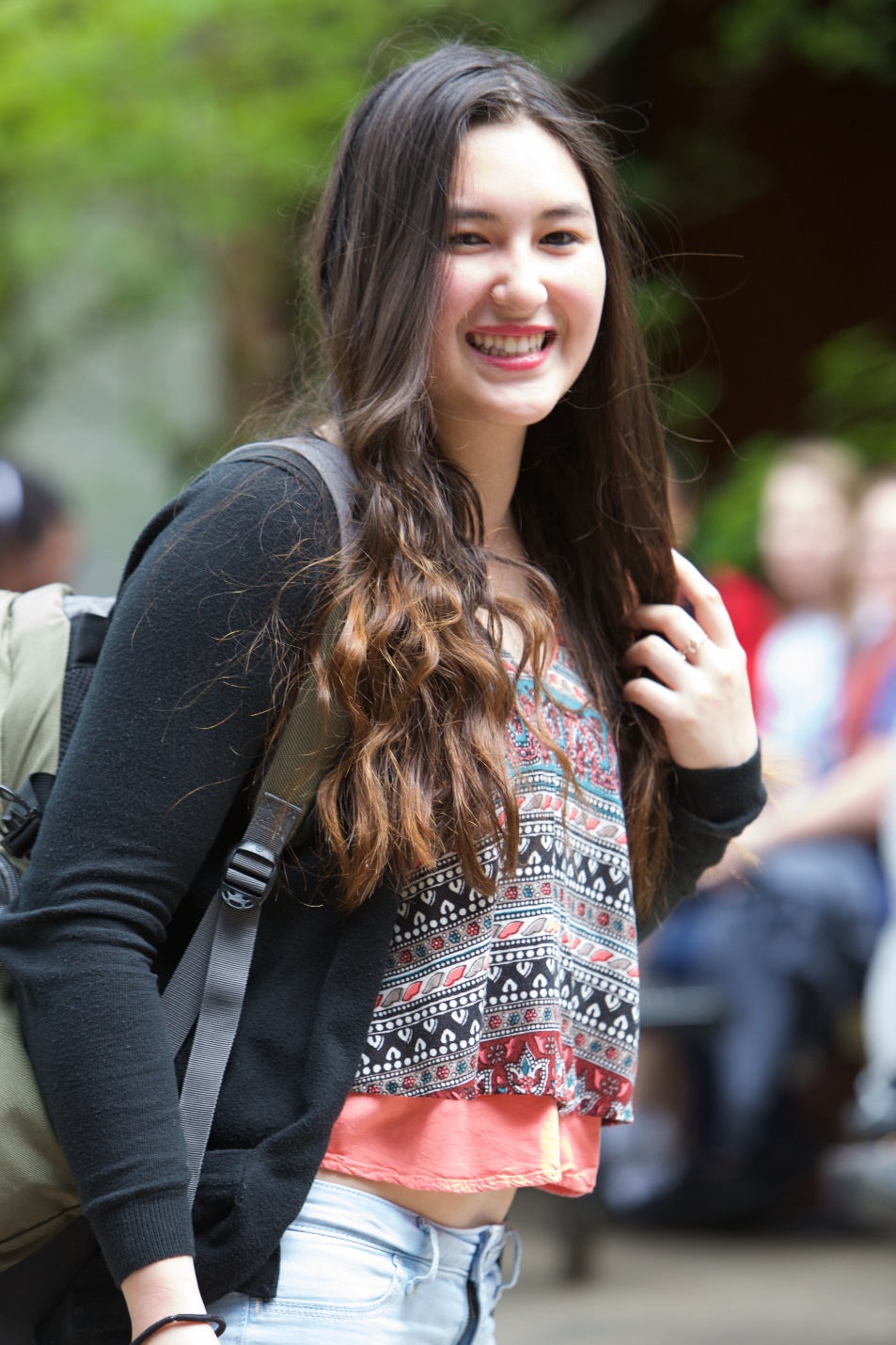 CCC Asks
$8M DeJardin science complex
$8M Community Center 
$39.8M Deferred maintenance
$3.2M Safety and security needs
Budget scenarios
More tuition increases – up to $6 per credit
Program reductions or eliminations
Staff and service reductions
Operating cuts to fund deferred maintenance and safety & security needs
Town Hall
Saturday, Feb. 10
Noon-2 p.m.
PCC, Sylvania campus
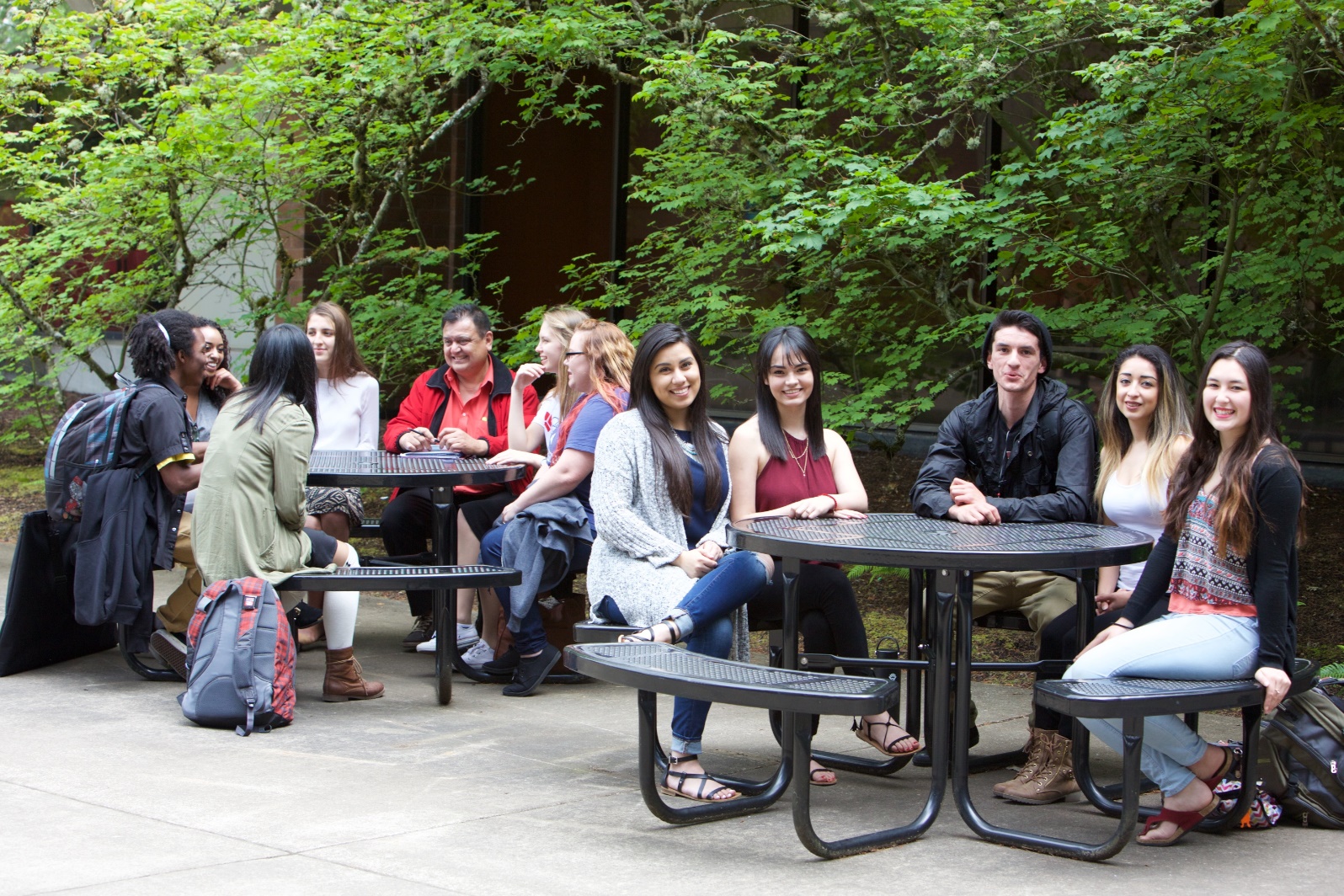 Tips
Arrive early and sign up to speak
Wear your CCC gear
Consider taking TriMet
Driving? Park in the “general” spots
Go as a group and do something fun before or after
Get students to join you!
Go Cougars!